Coupling direct numerical simulation with population balance modelling for predicting turbulent particle precipitation in a T-mixer
Hin Yan TANG1, George PAPADAKIS2, Stelios RIGOPOULOS1




1 Department of Mechanical Engineering, Imperial College London, UK 
2 Department of Aeronautics, Imperial College London, UK
What is particle precipitation?
-A process that forms particulate product
Breakage
Growth
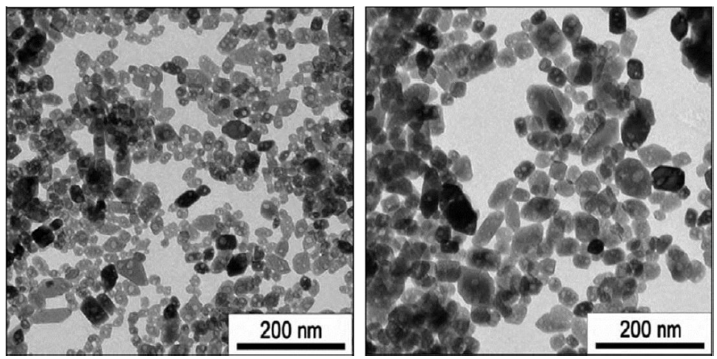 The product quality usually correlates with the particle size distribution (PSD)
Aggregation
Nucleation
L.Metzger, et.al (2016)
Motivation
Challenges
Precipitation is highly sensitive to the local composition
Fast changing kinetics
Fast reaction-precipitation
Small precipitation time scale

PSD  is changing rapidly in space and in time

Local information can hardly be captured by experiments
Numerical simulations open a door to understand the physics in turbulent precipitation

Develop a coupled DNS-PBE approach for simulating particulate process in turbulent flow
Coupling between DNS and Population Balance Modelling
Direct numerical simulation (DNS)
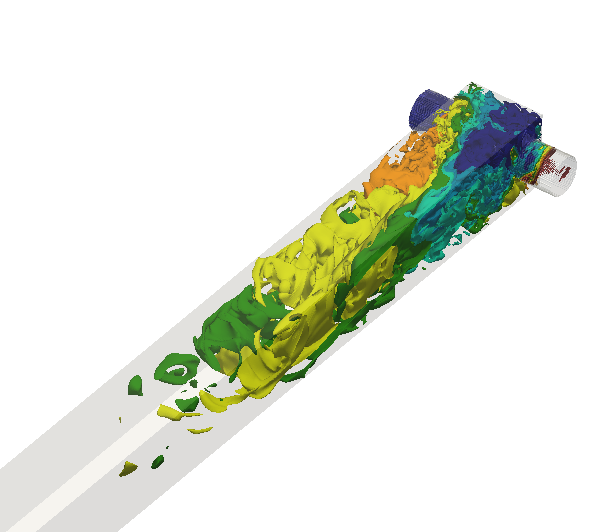 N-S equations:


Transport for ions:

Fraction step
BDF3 for time advancement
Implicit diffusion and explicit convection
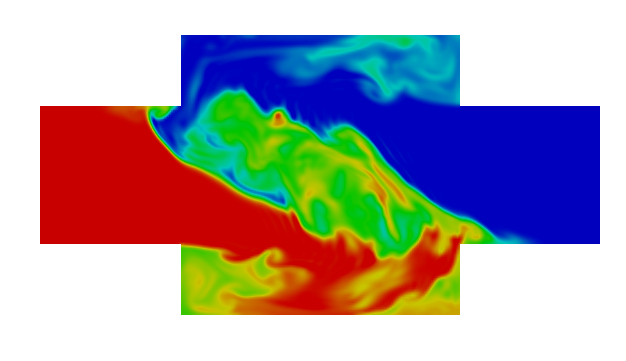 Population Balance Modelling
Particle number
Discretised into intervals
Number density



General form of Population Balance Equation (PBE) for particulate processes
Evolution of Number density distribution in time
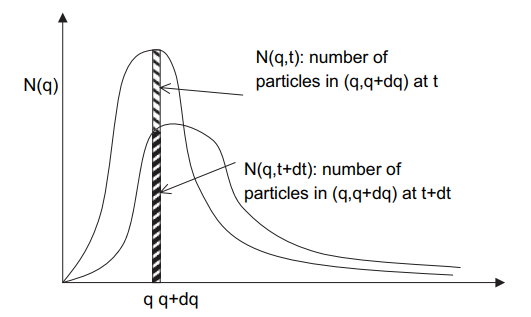 L   L+dL
S. Rigopoulos (2010)
Transient term
Generation term due to breakage
Destruction term due to aggregation
Destruction term due to breakage
Growth term
Nucleation term
Generation term due to aggregation
Number transport
Source term
Assume particles as tracer

PBE is solved locally in each cell together with the DNS

The PBE source terms are used also in the computation of ion consumption to achieve coupling with ion transport
The flow field is captured by DNS, which can be considered as fully resolved
The only modelling terms are the growth and nucleation rates
These kinetics depends on the supersaturation (driving force) and are non-linear
Convection term
Growth
Nucleation
Semi-empirical relations
Diffusion term
Discretisation on the Particle Size Distribution (PSD)
Particle size range is discretised into 45 intervals ( j = 1 - 45 ) with a composite grid
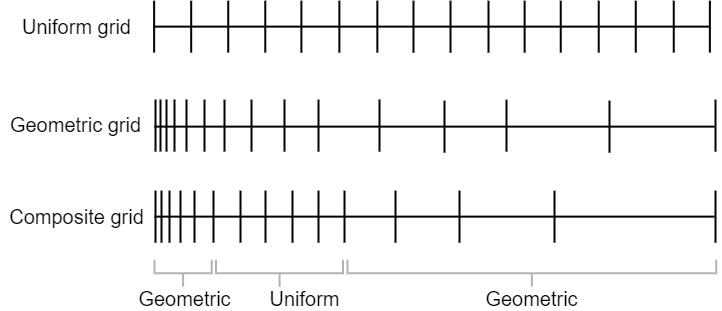 Nanoparticle precipitation in a T-mixer
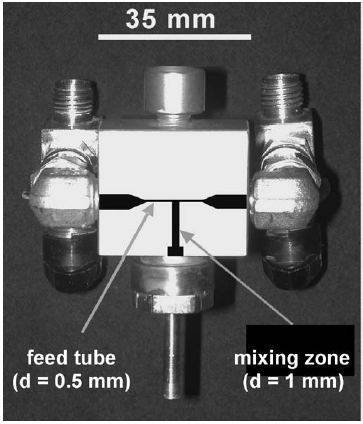 Apply the coupled DNS-PBE approach to the nano-particle precipitation of BaSO4 in a T-mixer (H.-C. Schwarzer, 2004)
What are the effects of mixing on the precipitation process ?
How the PSD is influenced by local effects ?
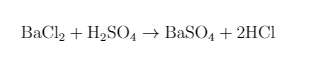 0.5M BaCl2
0.33M H2SO4
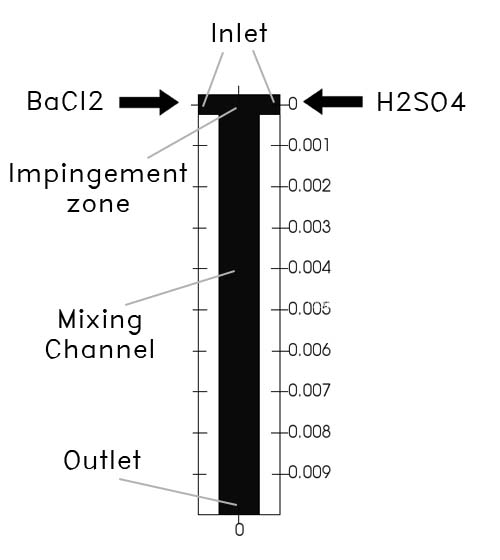 3D Cartesian mesh

21 million cells

Flow field is fully resolved to Kolmogorov scale
H.-C. Schwarzer, et. Al (2004)
The kinetics
Supersaturation
Homogeneous nucleation and transport-controlled growth is employed as suggested by Gradl & Peukert (2009) and is taken from the classical theory. (Mersmann, 2000)
Growth rate
Nucleation rate
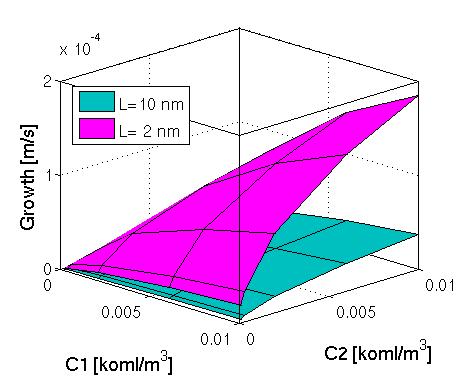 Precipitation timescales
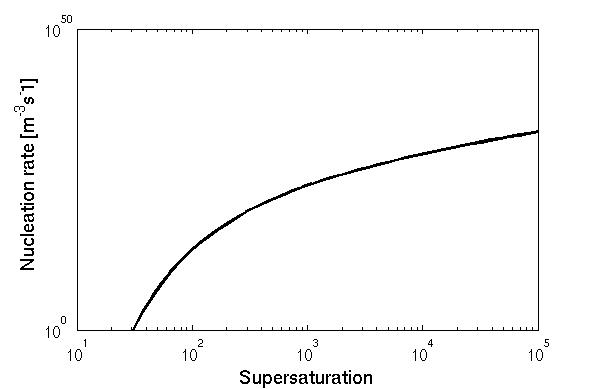 Flow field & Mixing
Re = 1135
      ,Turbulent at Re>400       	(Telib et al., 2004)

Helical Pattern

Intense mixing at impingement zone

Fastest mixing time scale in the order of 10-5
Streamline
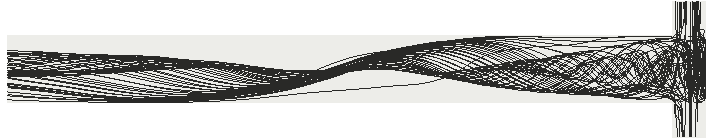 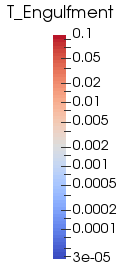 Micro-mixing (Engulfment) time scale
(characterizes the timescale of the most energetic vortex)
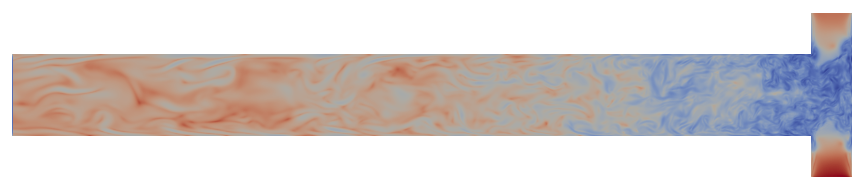 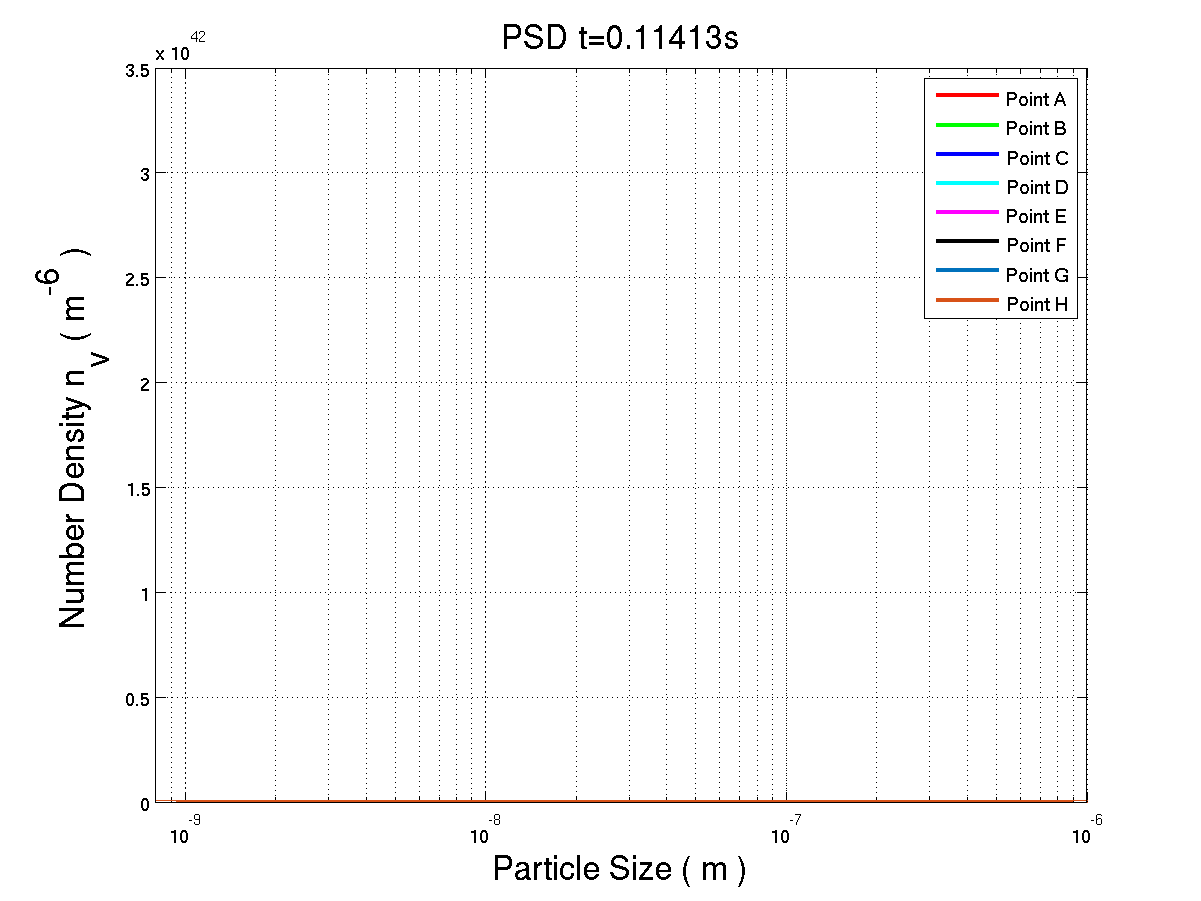 The PSD
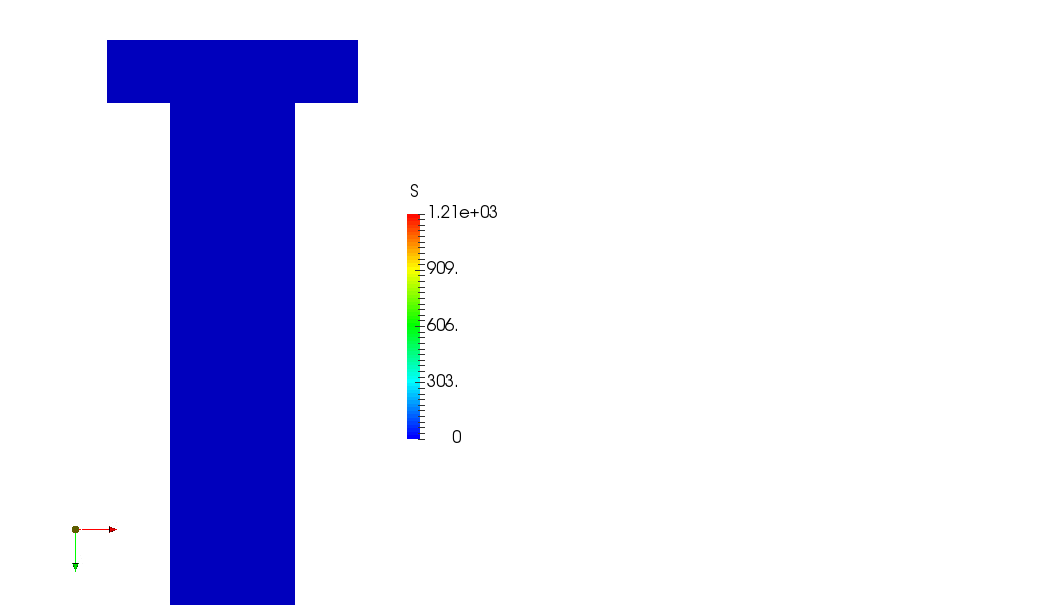 A
B
A
0.5M BaCl2
0.33M H2SO4
D
C
E
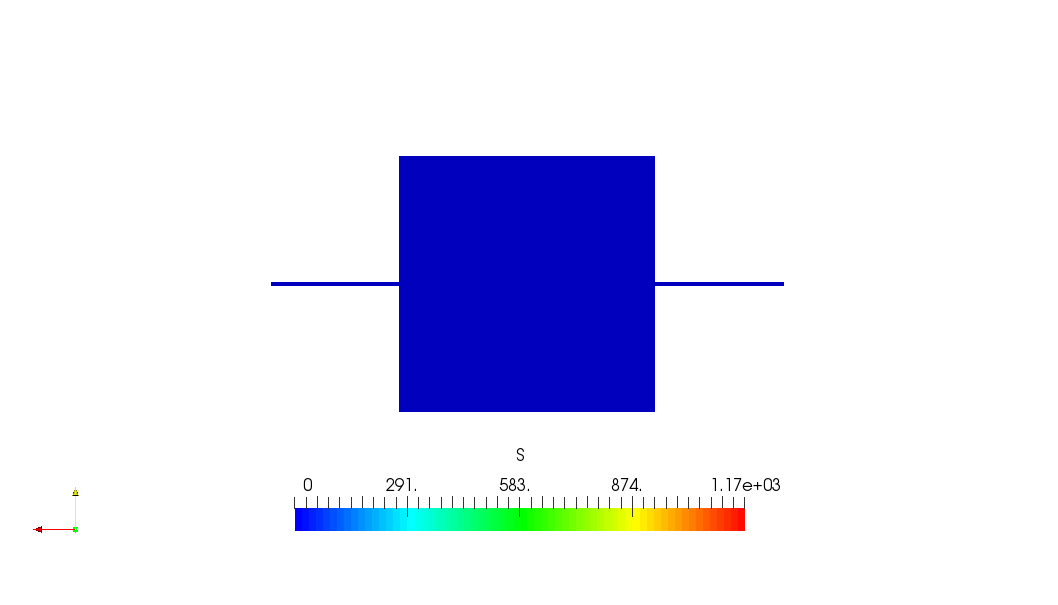 H
G
F
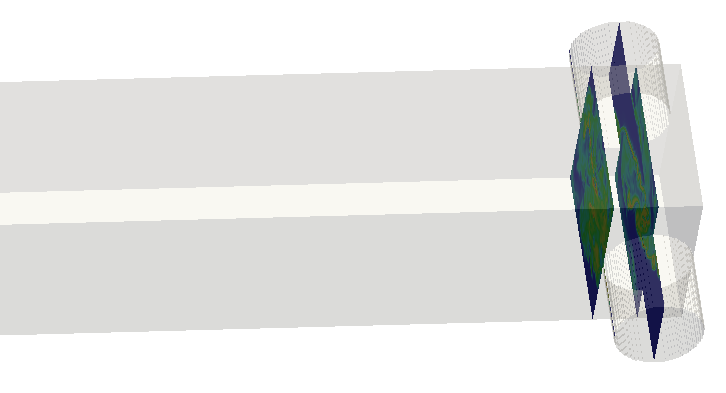 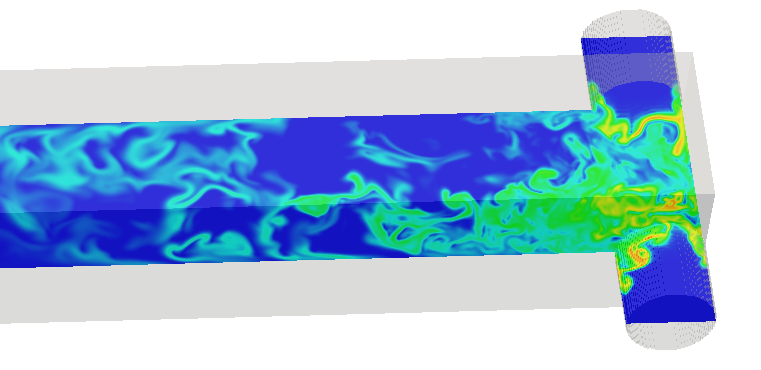 The local kinetics
Nucleation timescale
Supersaturation
Growth timescale
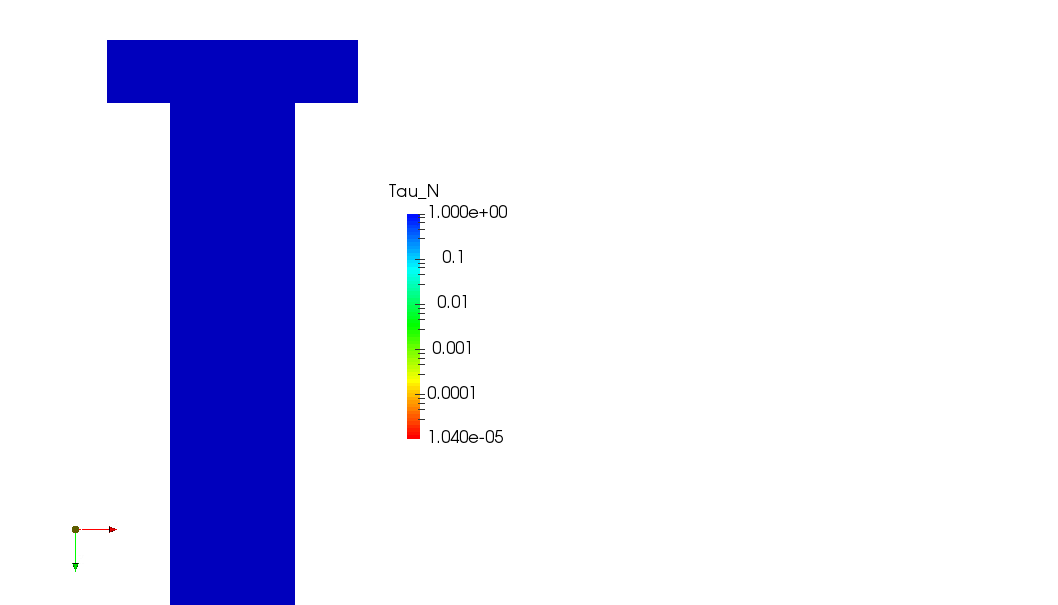 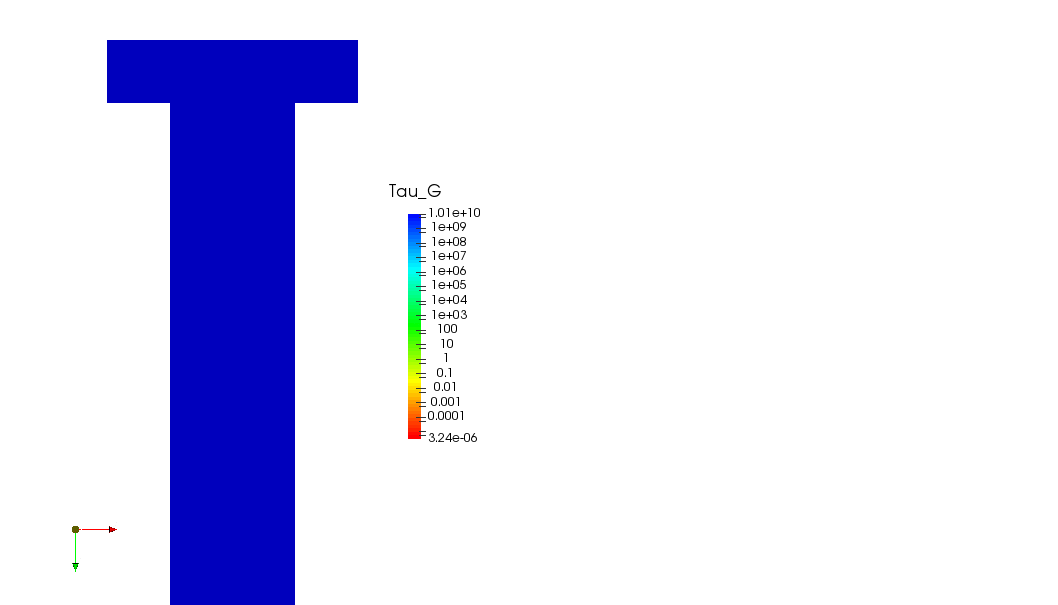 0.33M H2SO4
0.5M BaCl2
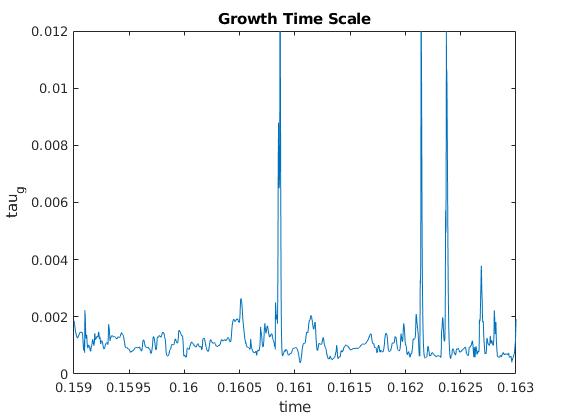 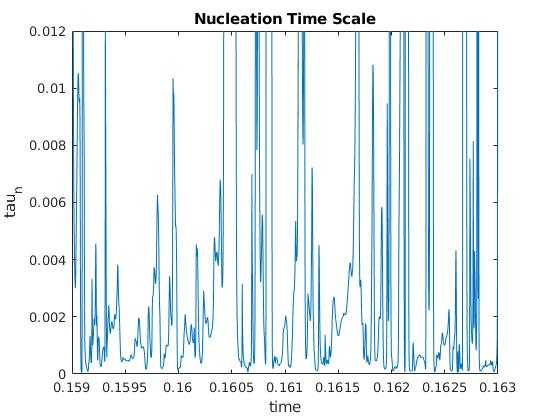 Intermittency
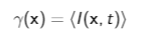 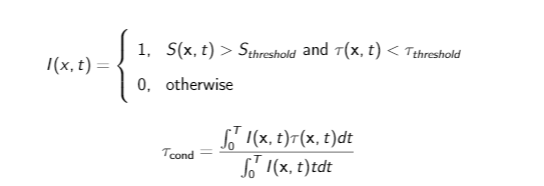 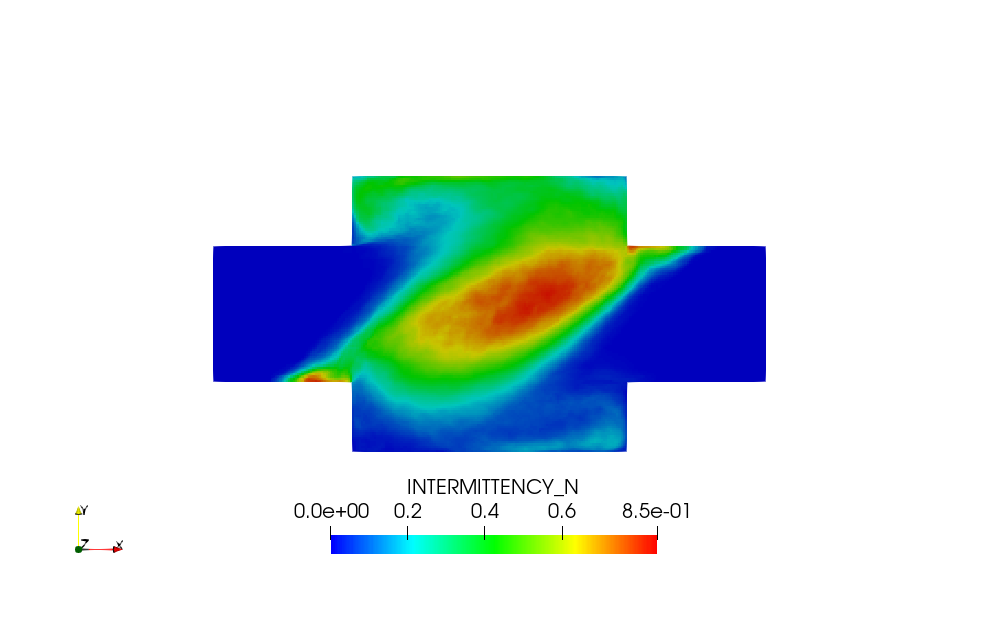 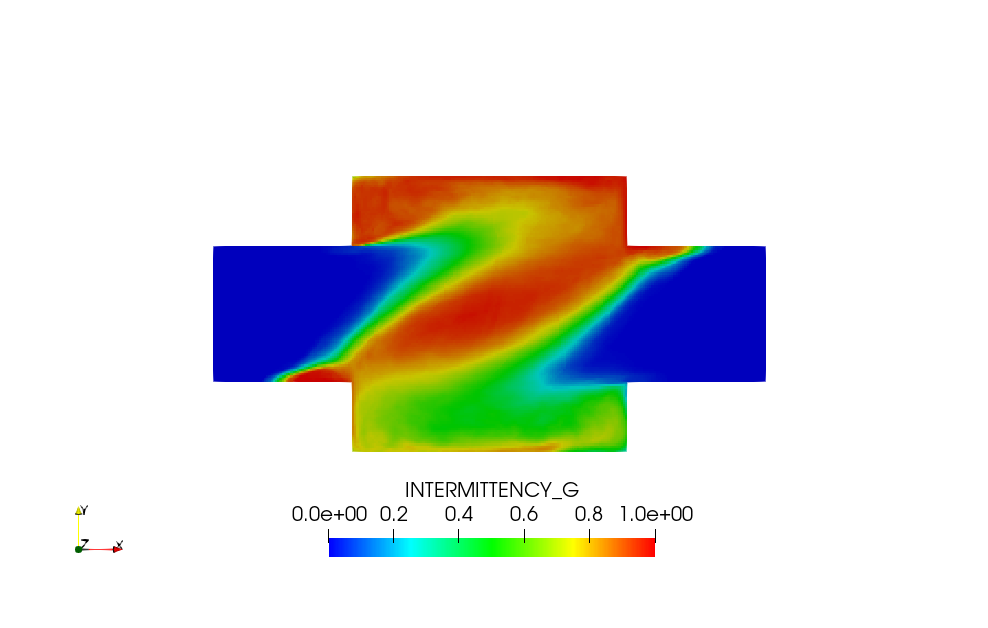 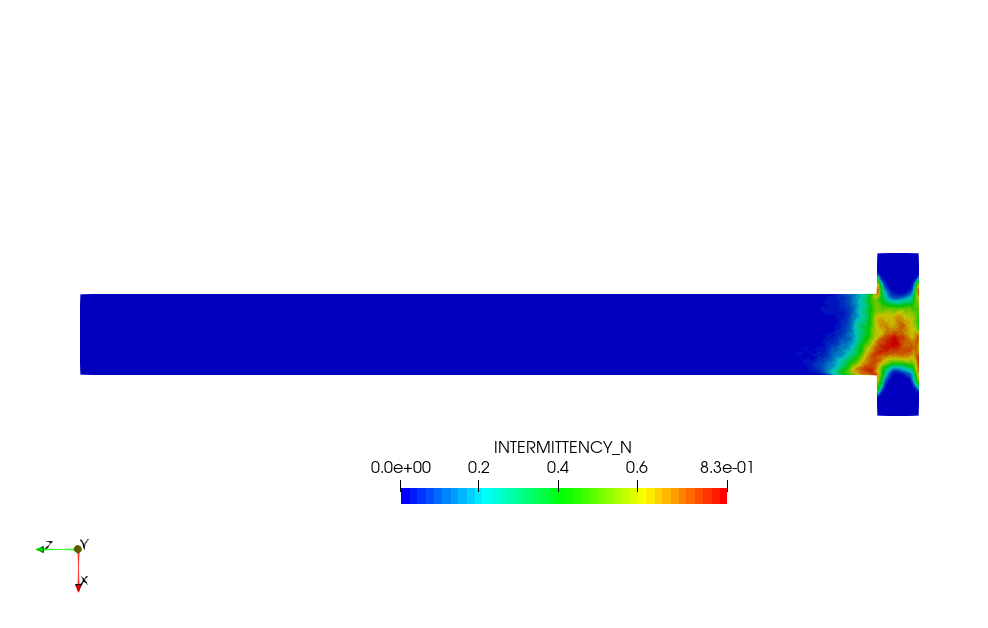 Non-linear kinetics and turbulent mixing leads to highly intermittent formation.
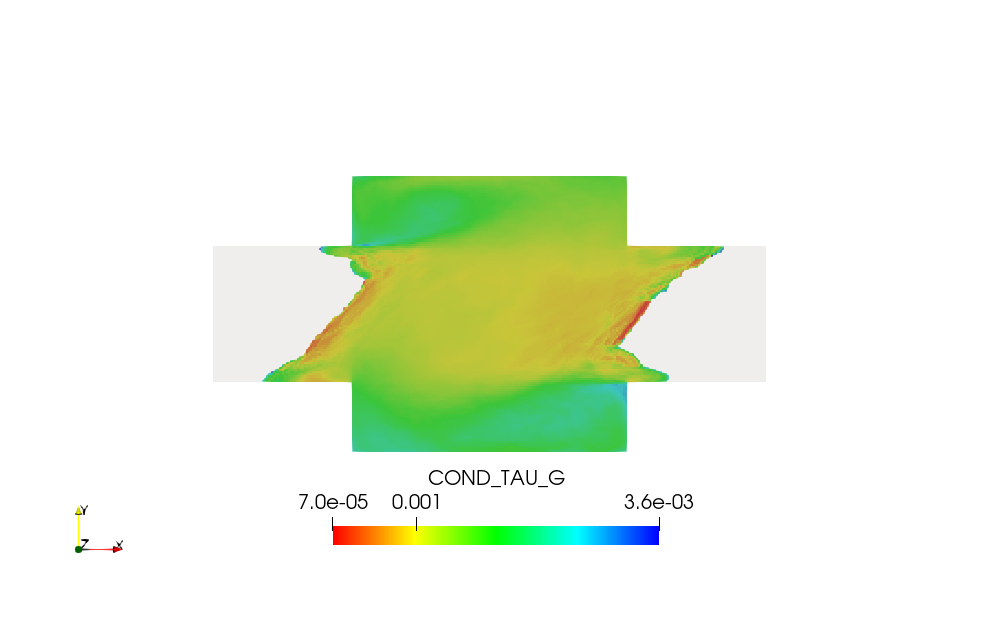 Conditional timescales
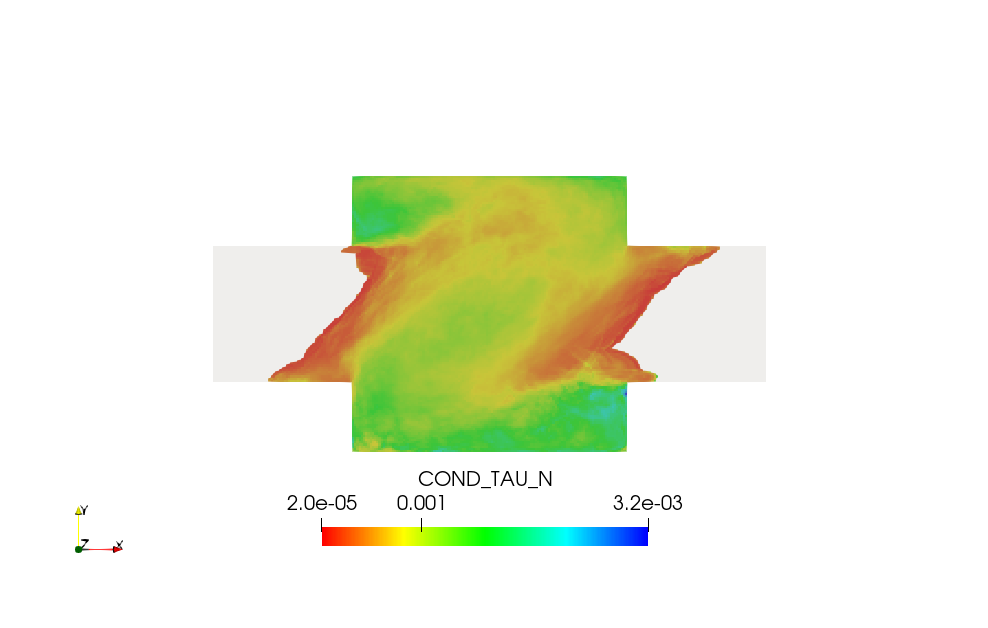 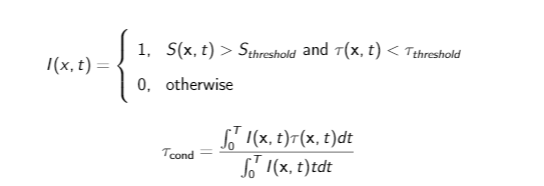 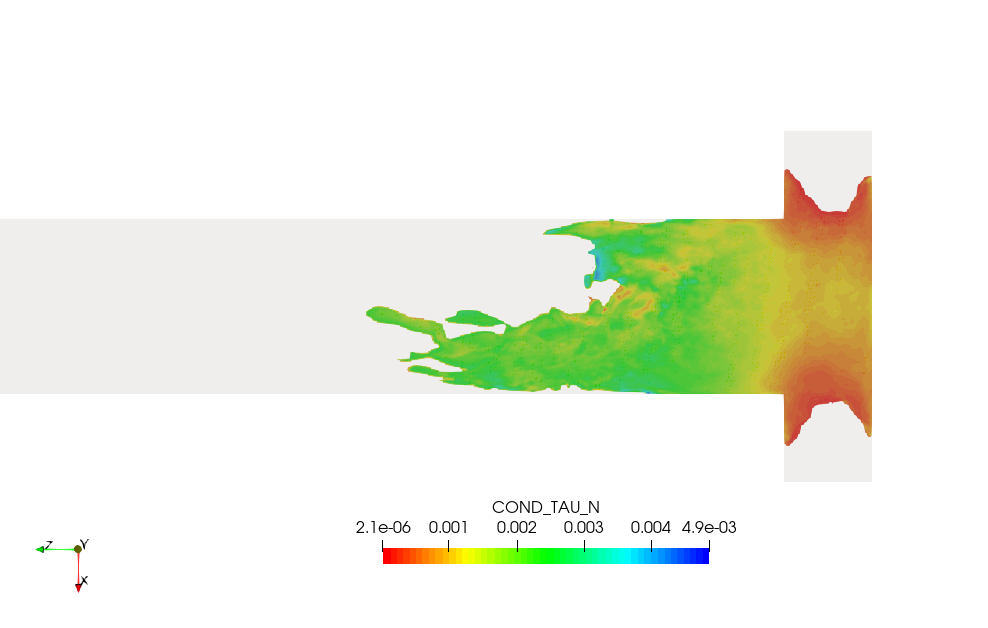 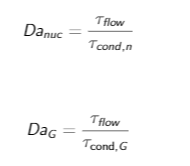 Damköhler numbers
Nucleation and growth have their own timescales.

Two Damköhler numbers can be defined:
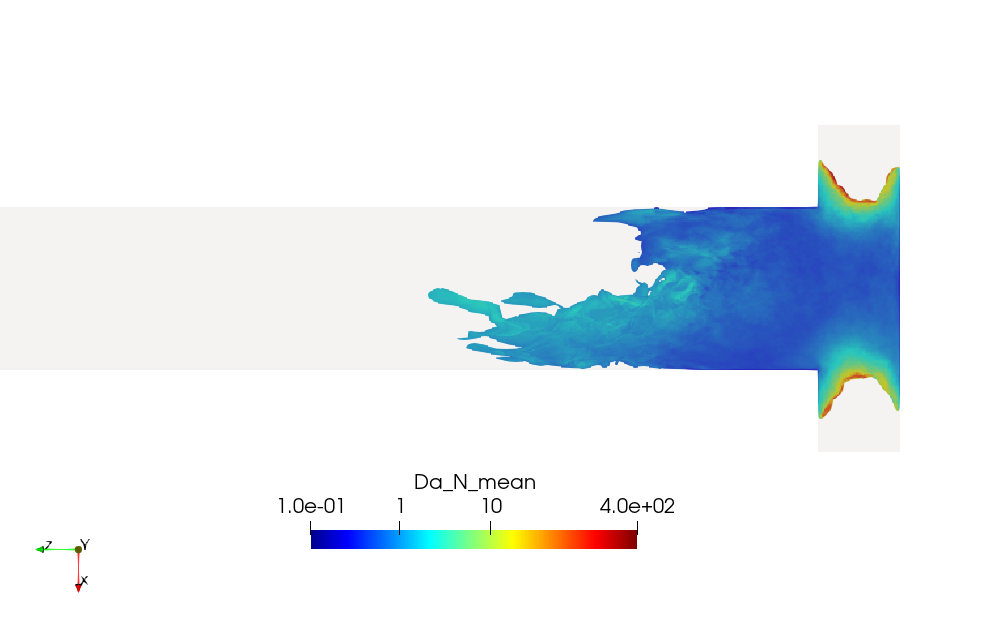 Local dominance zone and its mapping with supersaturation
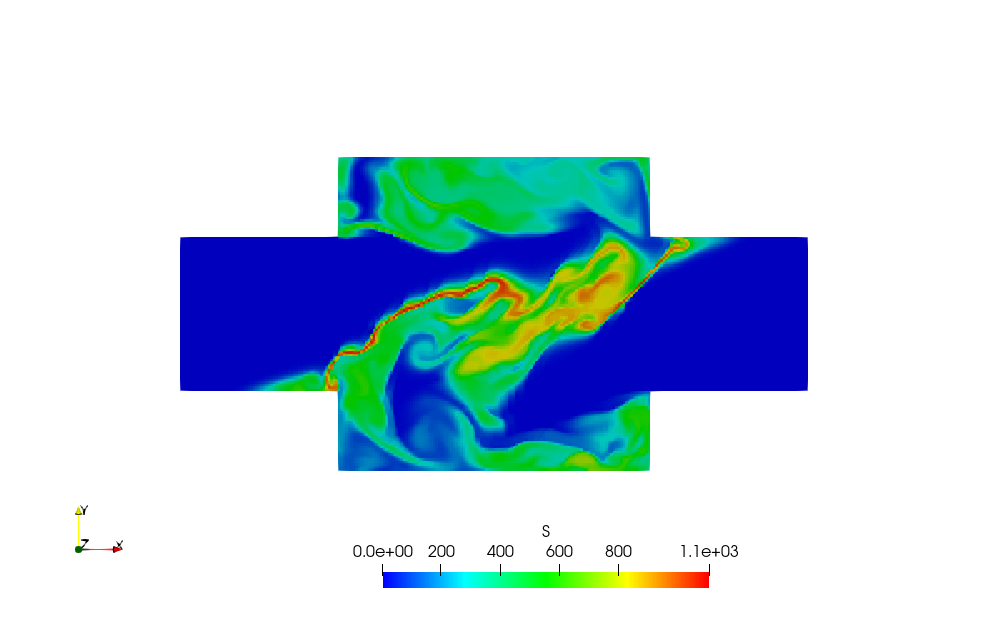 High correspondence to the supersaturation map
Growth
dominance
zone
Competing
zone
Nucleation
dominance
zone
Nucleation dominance: S > 700
Competing:        400 < S < 800
Growth dominance:      S < 550
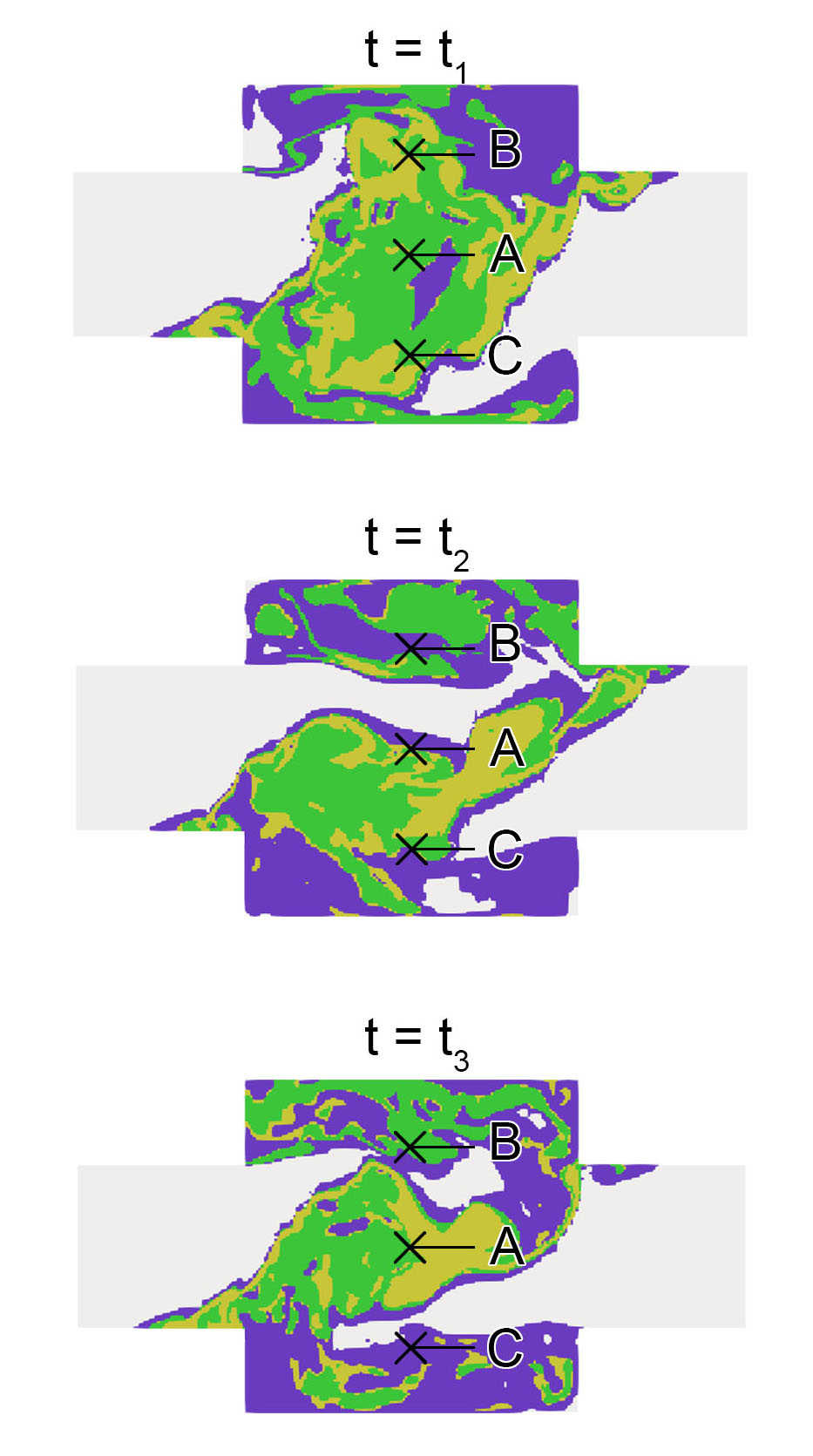 Characteristics ofeach dominance zone
The PSD in each zone exhibits different characteristics.

The area / volume distribution of each zone has determining effects on the final PSD.

How area / volume of these zone changes with Reynolds number is currently under investigation.
Competing
zone
Growth
dominance
zone
Nucleation
dominance
zone
Mean plane averaged PSD
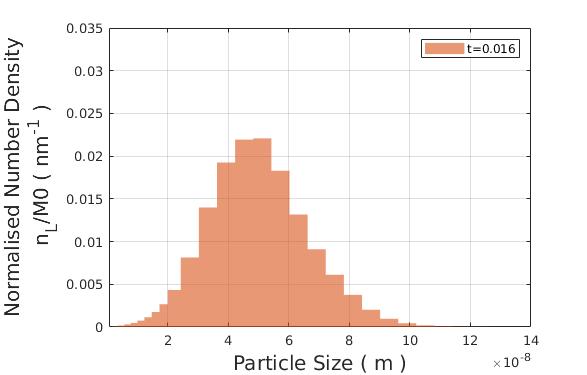 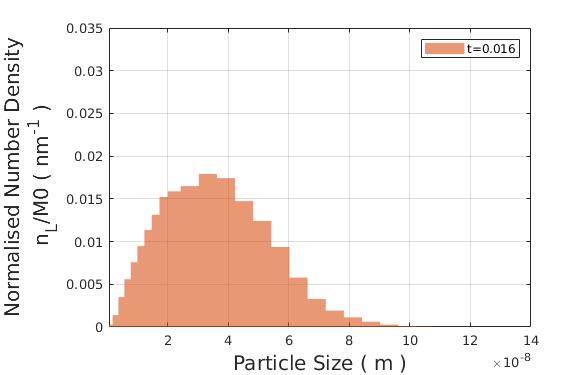 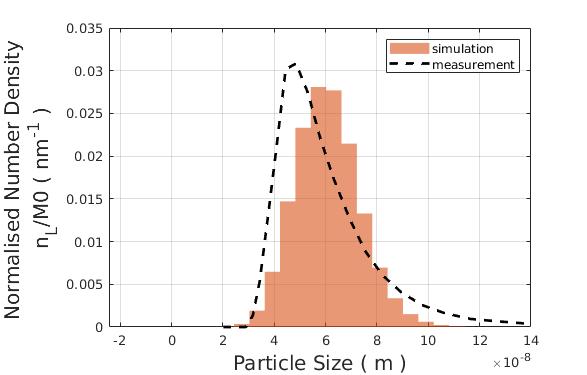 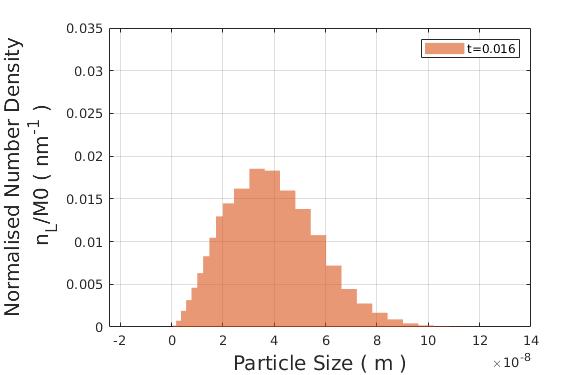 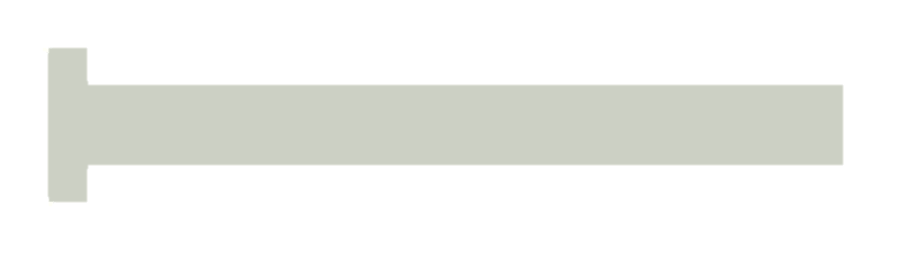 Conclusions
DNS – PBE coupled approach is developed an is applied on BaSO4 precipitation

Excellent agreement with measurement

Different dominance zone and their contribution can be identified
Thank you
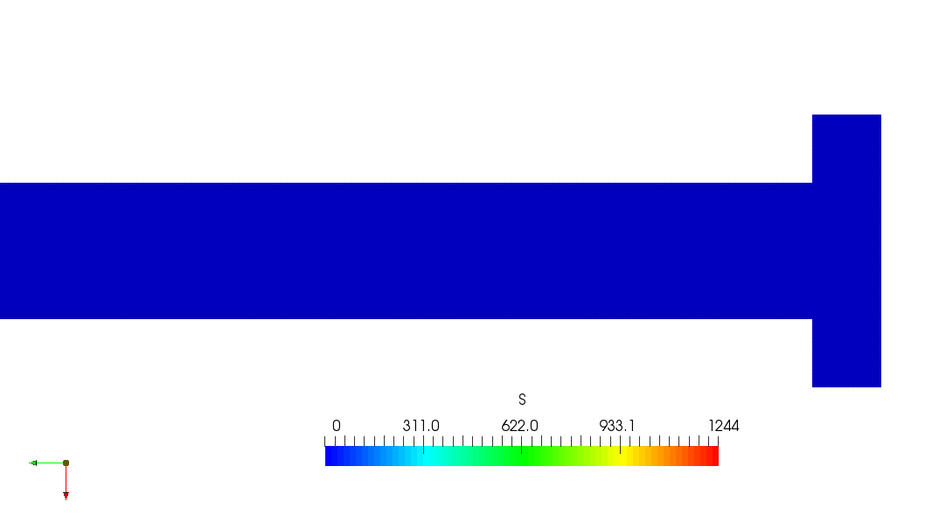 Supersaturation
Moment of distribution
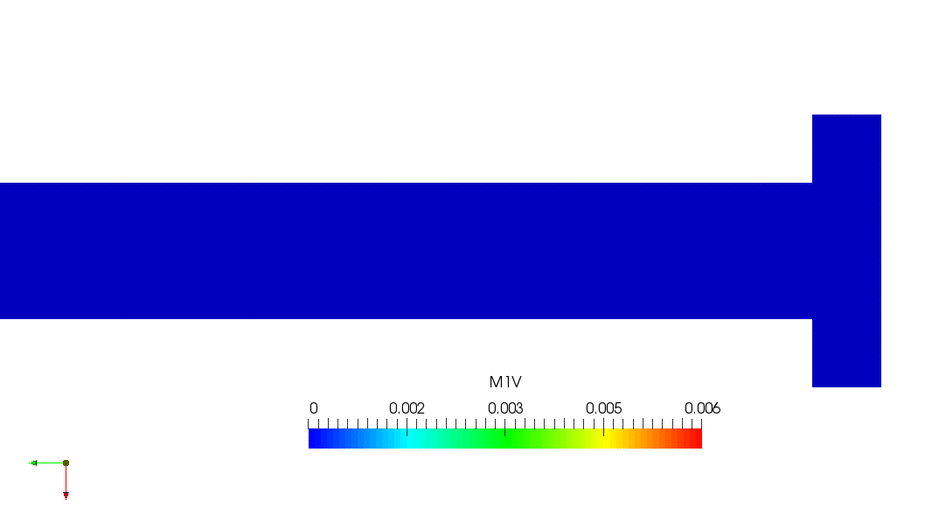 1st Moment 
(Crystal volume per unit volume)
0th Moment 
(No. of particle per unit volume)
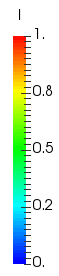 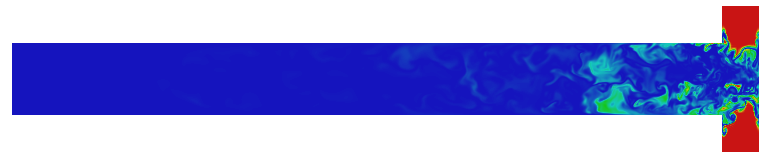 Intensity of Segregation
(a measure of evenness)
Intensity of segregation
A measure of evenness 

1 - Fully segregated
0 – Homogeneously mixed
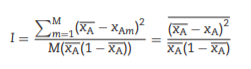 Flow field obtained from DNS
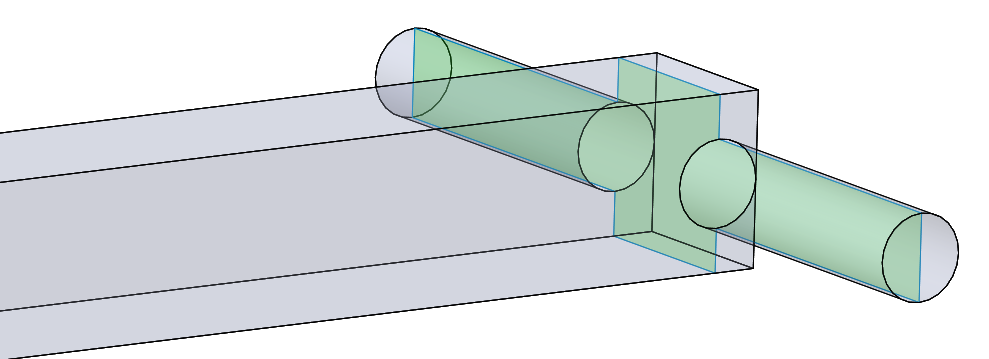 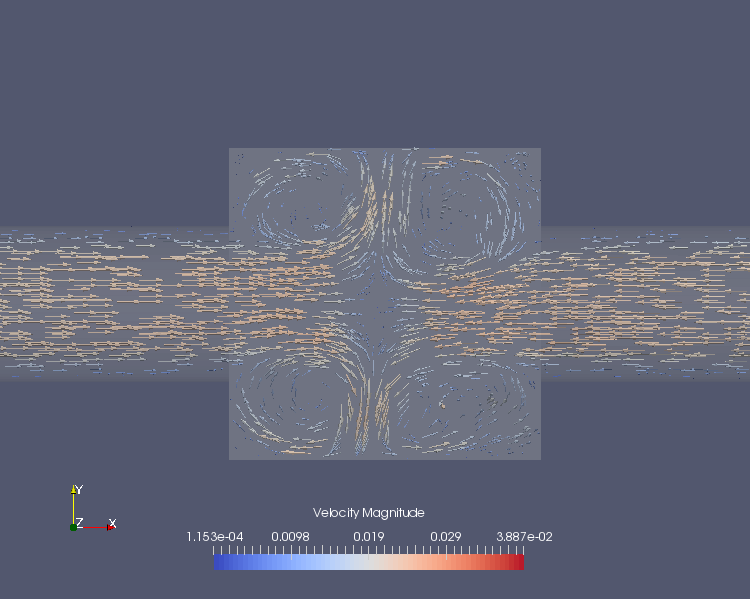 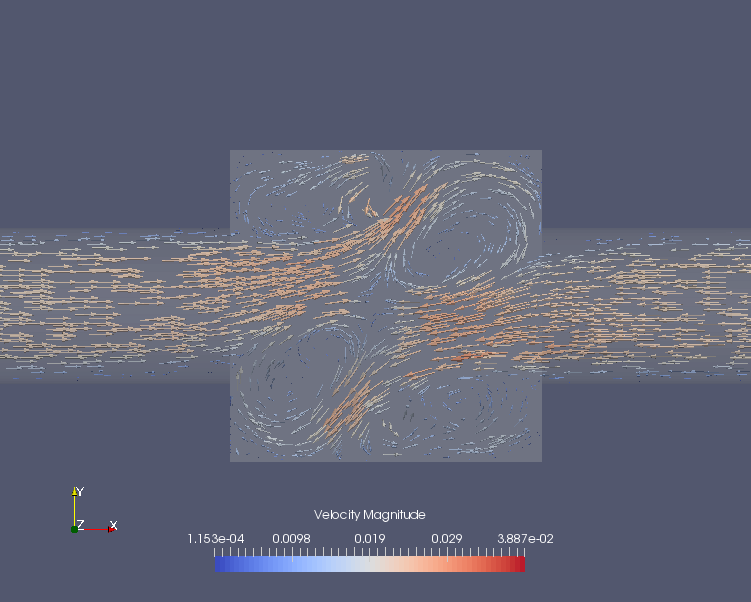 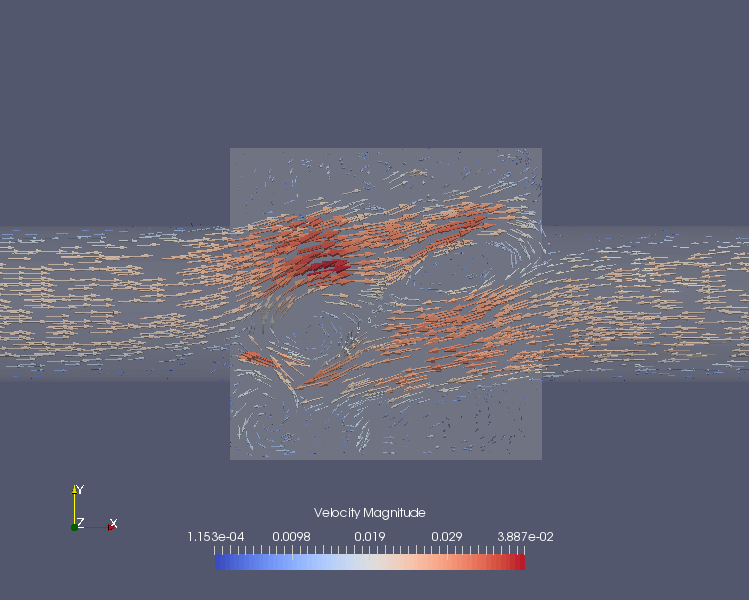 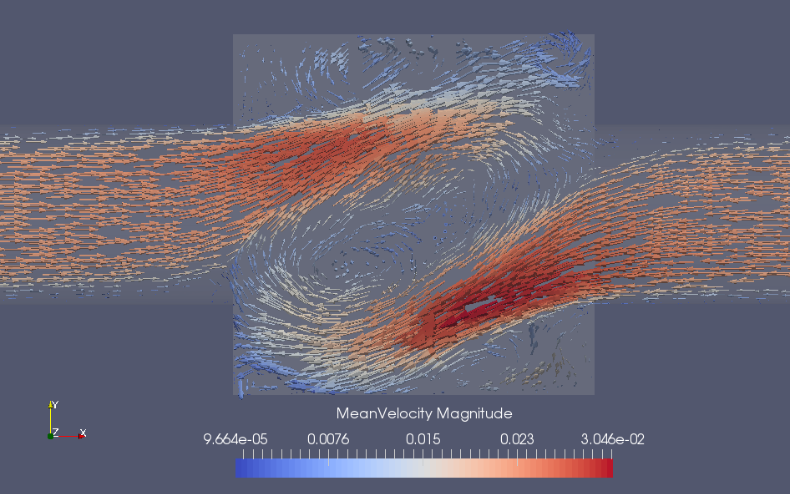 t=180 s
t=10 s
t=140 s
t=150 s
Flow field obtained from DNS (cont’d)
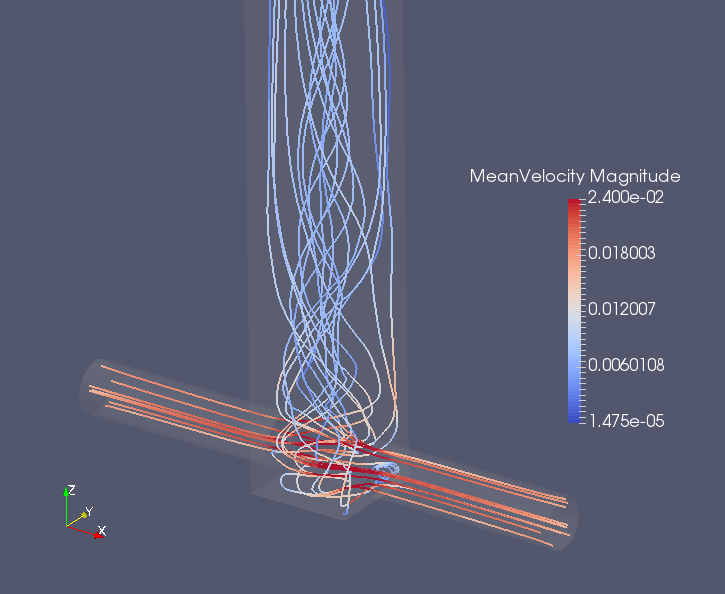 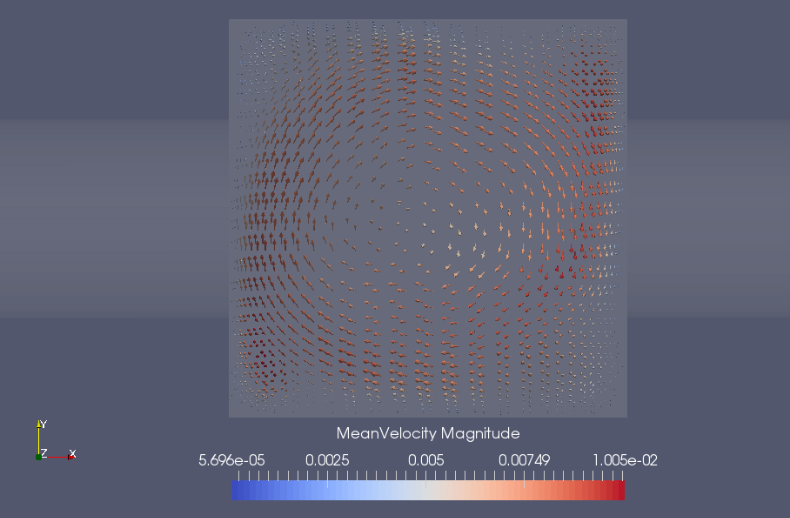 x/H=2.75
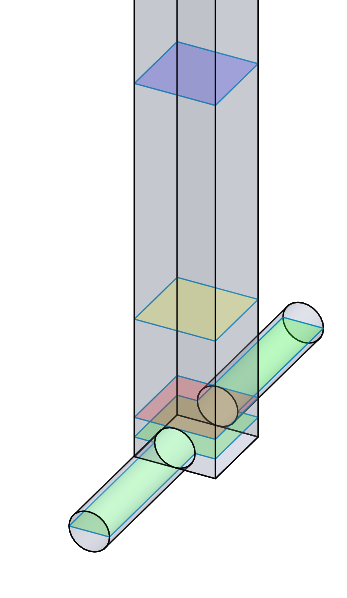 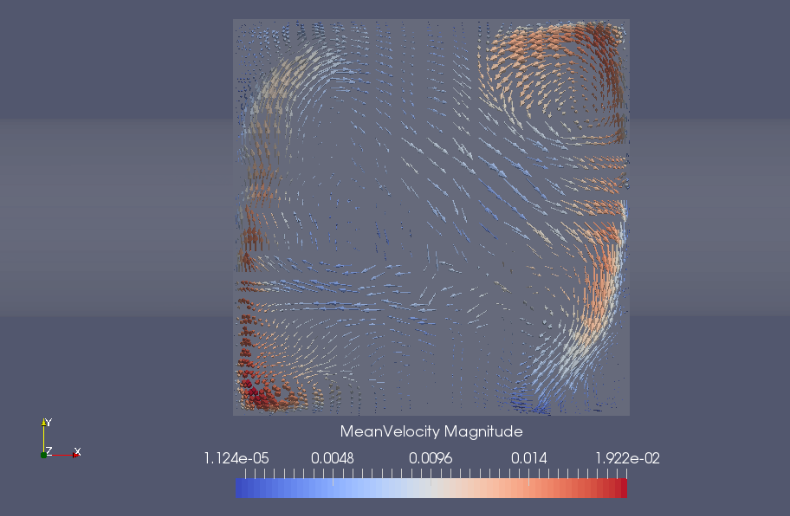 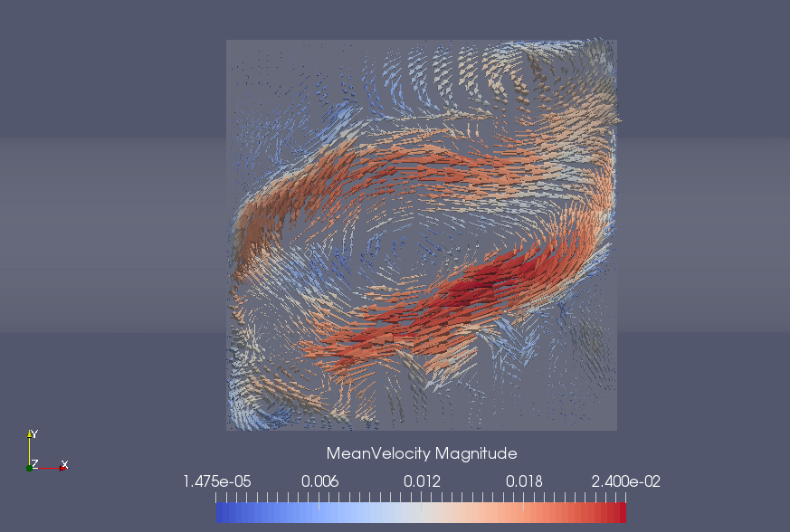 x/H=0.75
x/H=0.25
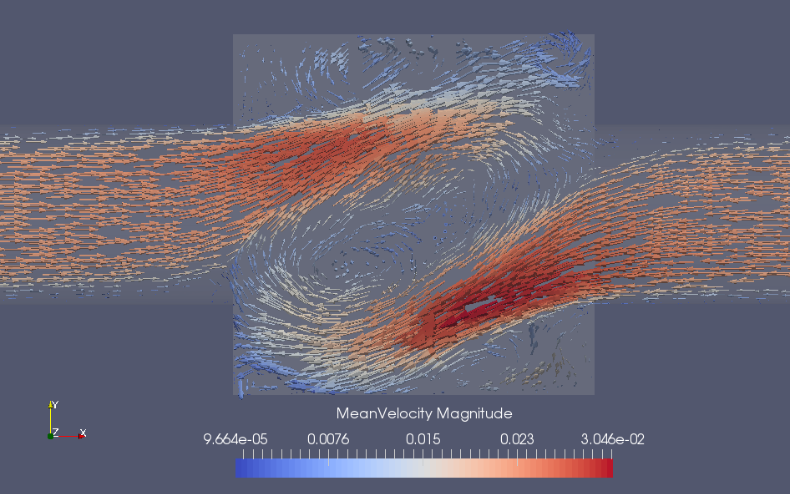 x
z
y
x/H=0
H
Compare with experimental PIV results[4]
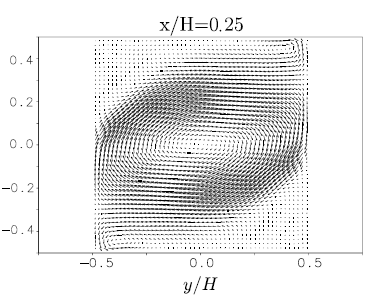 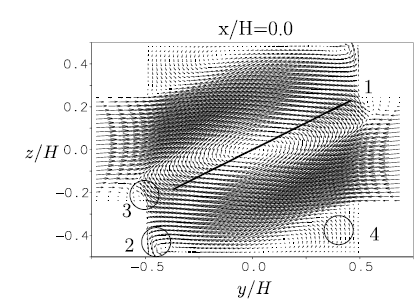 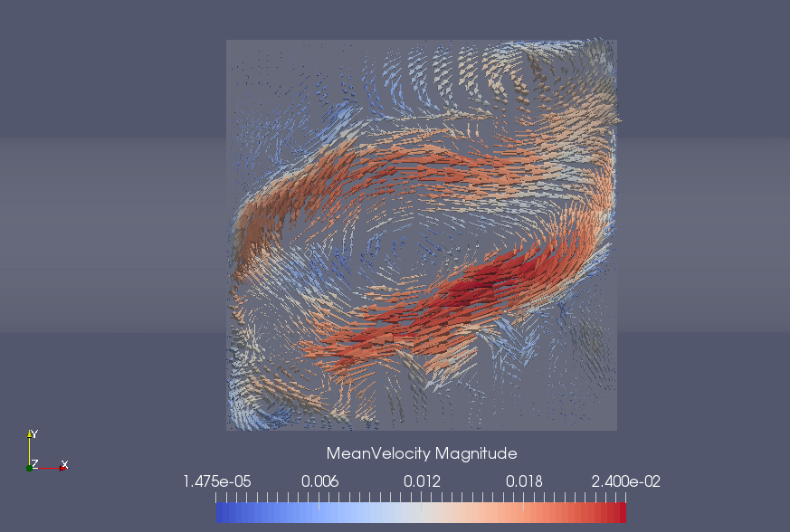 x/H = 0.25
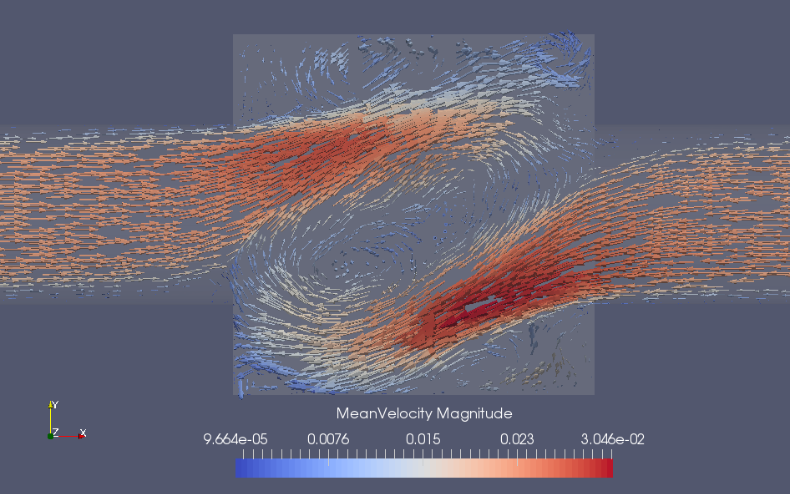 x/H = 0
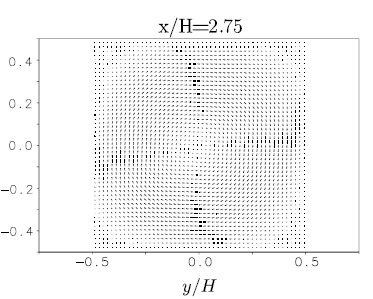 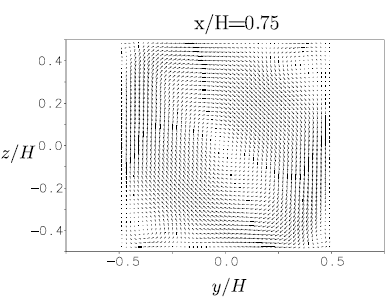 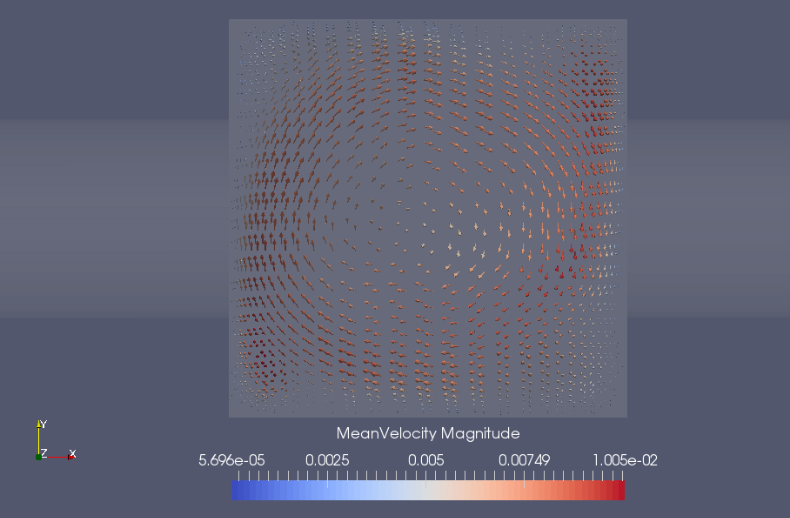 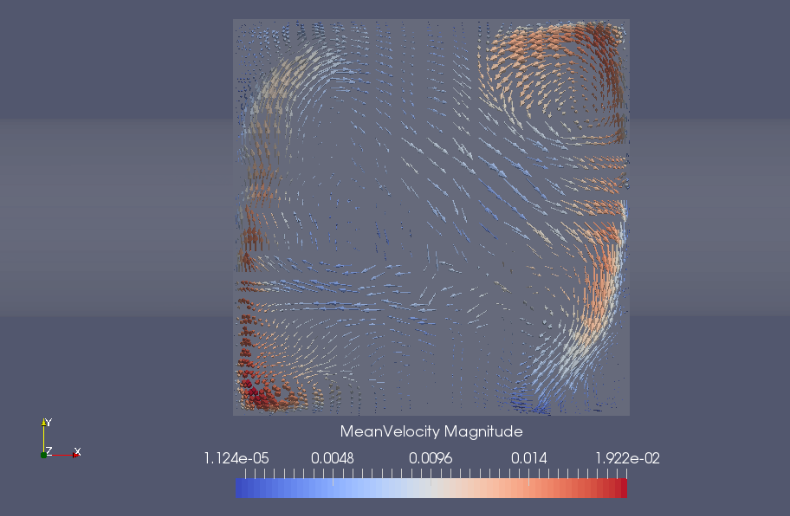 x/H = 2.75
x/H = 0.75
Velocity Profile (preliminary comparison with experimental results[4] )
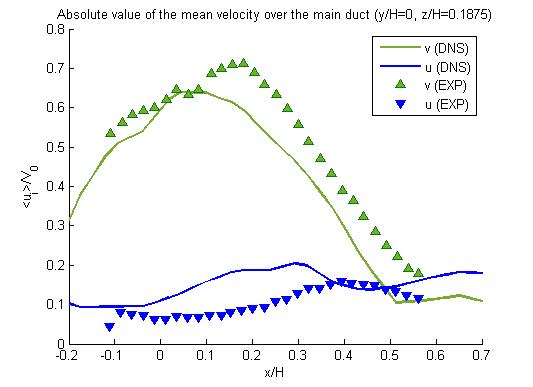 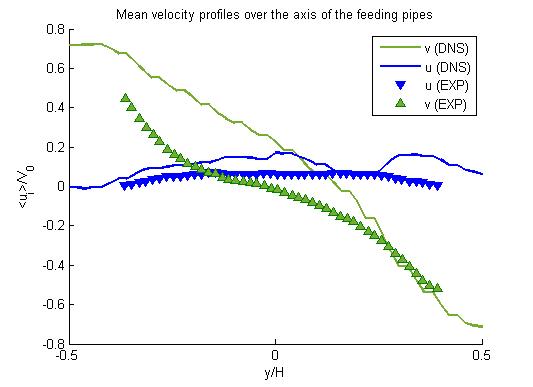 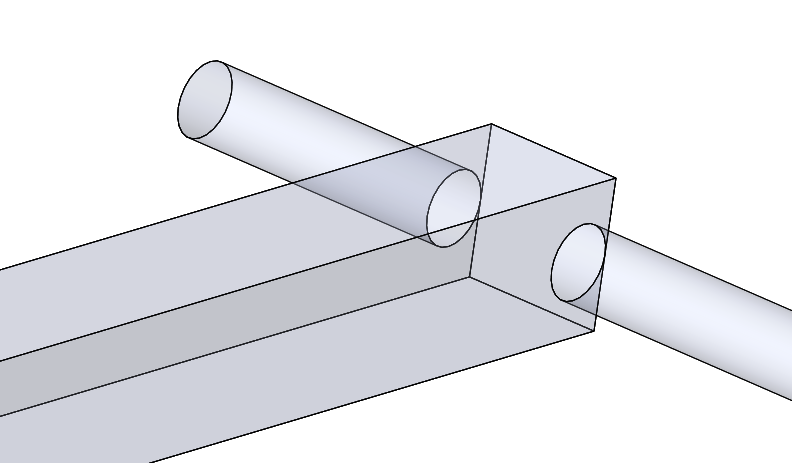 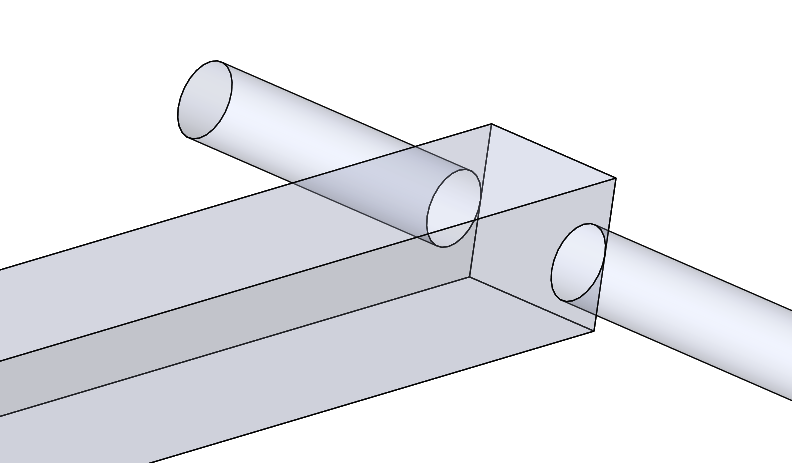